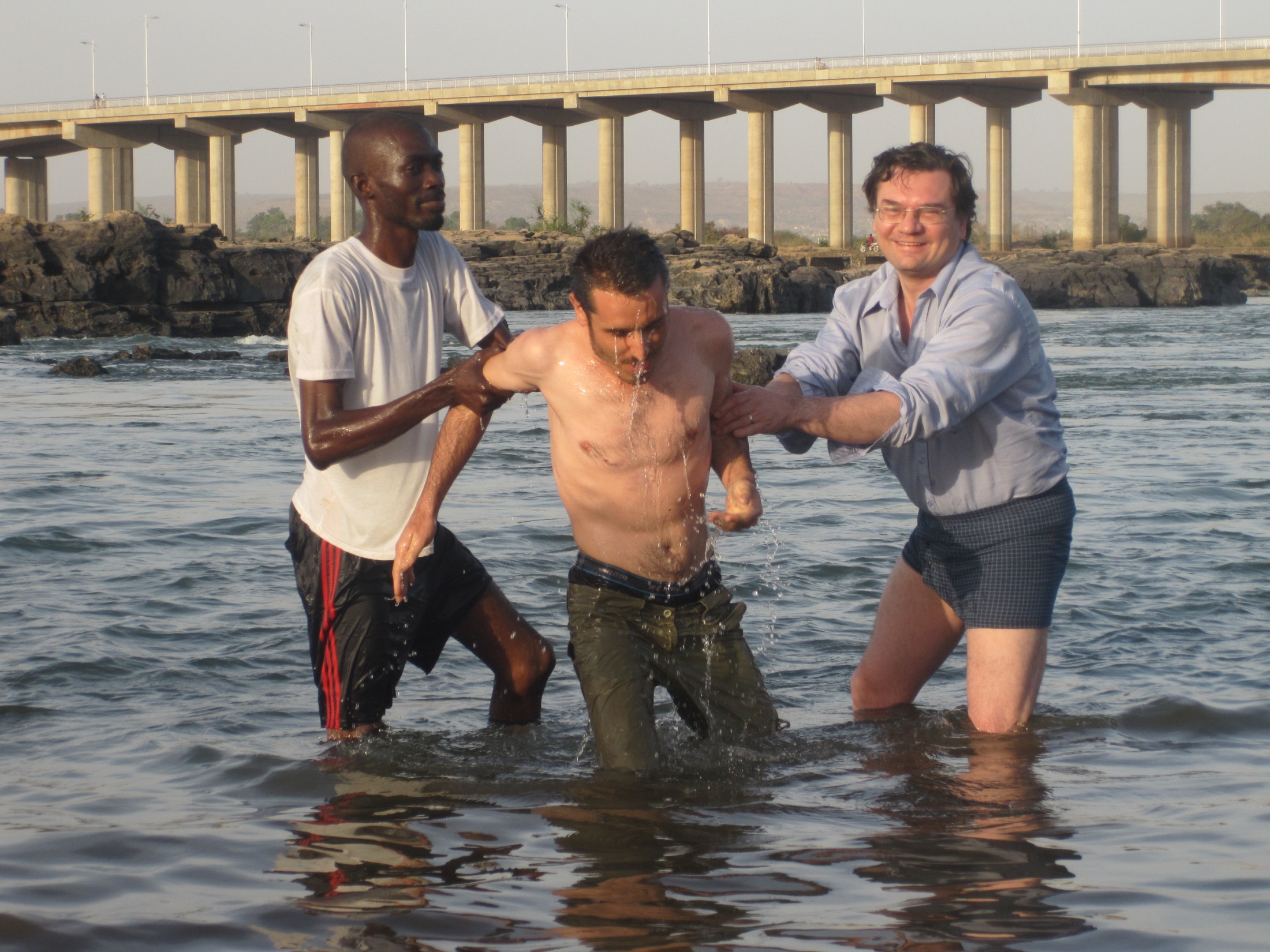 第 10章受洗归入耶稣
受洗的重要性
希伯来书6:2说，受洗是最基本的教义之一。 “救恩是从犹太人出来的”（约翰福音4:22），这是说救赎的应许只许给亚伯拉罕和他的后代。我们只能通过受洗归入基督，成为他的后代而在神的应许里有份（加拉太书 3:22…29）。我们“受洗归入基督”救赎的应许只许给亚伯拉罕和他的后代。成为他的后代而在神的应许里有份（加拉太书3:27）
受洗和救赎
给万民听。信而受洗的，必然得救”（马可福音16:15，16）。
耶稣强调：“我实实在在地告诉你，人若不是从水和圣灵生的，就不能进神的国”（约翰福音 3:5）。
 我若不‘洗’你 ， 你就与我‘无分’了 。(约翰13:8). 
挪亚预备方舟拯救了他的家人和罪人,水所表明 的洗礼 ，现在借着耶稣基督复活 。也拯救你们(1 彼得 3:20,21).
受洗的紧迫性
“彼得说 ，你们各人要悔改 ，奉耶稣基督的名 受洗 ，叫你的罪得赦 ，就必领受所 赐的圣灵 …于是领受话的人 ，就受了洗 ， 那一天 ，门徒约添了三千人(使徒 2:38-41). 

 使徒保罗得到一个基督的异象，这个异象震动了他，以至于他尽快“起来受了洗”（使徒行传9:18）。
人们在接受了福音后立即受洗（如使徒行传8:12，36…39，9:18，10:47，16:15）。
“信 … 受洗”
使徒 16:14,15:吕底亚留心听“保罗所讲的话. 当他 ... (受) 洗…”. 这 就可以认为 任何人听到福音就应当立刻受洗- 受洗被认为是圣经传播过程中不可缺少的一部分. 
哥尼流是“是个虔诚人 ，他和全家都敬畏神…多多周济百姓 ，常常祷告神 。”, 但是这并不够; 他必须展示他必须要做而没有做的 – 相信耶稣的福音并受洗归入耶稣(使徒10:2,6).
我们应该如何受洗？
完全的侵入水中
Baptizo的含义
希腊语“baptizo”，并不是洒的意思；它的意思是完全地浸在液体中。在指船沉被淹没在水中时，这个词被用在经典的希腊语中。它也被用来形容通过“baptized” ，一块布料从一种颜色染为另一种颜色。为了改变布料的颜色，显然布料必须完全地浸入液体中，而不是用染料洒在布料上。约翰. 13:26 使用希腊bapto 来表述耶稣如何把 面包放入酒中.
足够的水- 小溪
足够的水 - 桶
足够的水 – 浴缸
受洗是成人的完全浸入
“约翰在靠近撒冷的哀嫩也施洗；因为那里水多，众人都去受洗”（约翰福音3:23）。
耶稣, 也,在 约 但 河 里 受 了 约 翰 的 洗 。  - 入约旦河(马可1:9 ). “耶稣受了洗, 随即从水里上来”（马太福音3:13…16）。腓利和埃塞俄比亚的官员“二人同下水里去…腓利就给他施洗。从水里上来”（使徒行传8:38，39）。受洗是“与耶稣一起埋葬” (哥 2:12), 这就意味着完全覆盖。
受洗 – 新的生命的开始
“因 为 知 道 我 们 的 旧 人 ”和 他 同 钉 十 字 架 (罗马书 6:6 ); 上帝通过洗礼 “让我们同耶稣一起”  (以 2:5 ).
洗礼过后我们仍然保持人的特性,因此肉体生命的方式将不断提高.因此，我们的肉体的“十字架上”（人性）是一个持续的过程，洗礼只是开始，因此耶稣告诉信徒每一天都要背起他的十字架，并跟随他 (路 9:23; 14:27).
罗马书 6:3-5
岂 不 知 我 们 这 受 洗 归 入 基 督 耶 稣 的 人 ， 是 受 洗 归 入 他 的 死 吗 ？所 以 ， 我 们 借 着 洗 礼 归 入 死 ， 和 他 一 同 埋 葬 ， 原 是 叫 我 们 一 举 一 动 有 新 生 的 样 式 ， 像 基 督 借 着 父 的 荣 耀 从 死 里 复 活 一 样 。我 们 若 在 他 死 的 形 状 上 与 他 联 合 ， 也 要 在 他 复 活 的 形 状 上 与 他 联 合 。
受洗       复活
“这水所表明的洗礼拯救你们…现在借着耶稣基督的复活”（彼得前书3:21）因为我们与基督的复活的联系使得我们在他重临时得到同样的永生。这是通过分享他的复活，然后我们最终得救。耶稣用很简单的术语讲述了这点：“因为我活着，你们也要活着”（约翰福音14:19）。
复活后新的生活
与耶稣一起“死” … 同耶稣一起
“我 们 若 与 基 督 同 死 ， 也 必 与 他 同 活我 们 若 能 忍 耐 ， 也 必 和 他 一 同 作 王 ” (2 提 2:11,12).
“身 上 常 带 着 耶 稣 的 死 ， 使 耶 稣 的 生 ， 也 显 明 在 我 们 身 上 ...使 耶 稣 的 生 ， ， ...在 我 们 这 必 死 的 身 上 显 明 出 来” (2 哥林 4:10,11,14).
保罗分享 “我 认 识 基 督 ， 晓 得 他 复 活 的 大 能 ， 并 且 晓 得 和 他 一 同 受 苦 ， 效 法 他 的 死” 耶稣的这种经历(菲立3: 10,11 cf. 加 6:14).
“埋葬”  …  “复活”
你 们 既 受 洗 与 他 一 同 埋 葬 ， 也 就 在 此 与 他 一 同 复 活... 。 都 因 信 那 叫 他 从 死 里 复 活 神 的 功 用 。神 赦 免 了 你 们 一 切 过 犯 ， ...神便 叫 你 们 与 基 督 一 同 活 过 来 。” (歌2:12,13). 我们 “被洗...以耶稣的名” (1 哥 6:11) - i.e. 受洗归入耶稣就意味着我们的罪被洗刷干净.
话题 19 : 再受洗
在受洗前必须有悔改和对真正福音的信仰（使徒行传2:38；马可福音16:15…16）。
马太福音28:19，20将受洗与首先听取基督的教诲相联系就解释了这点。. 
一个孩子不可能悔改或理解福音；无论如何，点水礼不是受洗。在所有圣经的例子，洗礼的愿望纯粹是人的最初愿望(如 路加3:10; 使徒 2:37; 8:36; 16:30).
“一种受洗”
“身体只有一个（即，一个教会）…正如你们蒙召同有一个指望。一主，一信，一洗，一神”（以弗所书4:4…6）
使徒行传19:1…5中记录了一些曾被约翰施洗的人后来不得不再受洗，因为他们对某些教义的不完全掌握。正如那些被约翰施洗的人一样，我们可能觉得在第一次浸入时，我们确实真正悔改和有一个新的开始。这也许是这样，但却不能取消接收“（真正的）一洗”的需要，这只能发生在掌握了“一信”所有的基础以后。
第十章问题
5．我们受洗后归入了什么？
a)        给我们施洗的教堂
b)        神的话
c)        基督
d)        生灵
 
6．下面那一项在受洗后会发生？
a)        我们成了亚伯拉罕的后代的一部分
b)        我们将不再会犯罪
c)        我们将肯定一直获救
d)        我们的罪被赦免
 
7．受洗本身能就我们吗？
1．不通过受洗，我们能获救吗？

2．“受洗”这个词的意思是什么？
a)   承担义务
b)  点水礼
c)   信仰
d)  浸水礼
 
3. 在罗马书6:3…5中，“受洗”的意思是怎样解释的？
 
4．我们什么时候应该受洗？
a)        在学习了真正的福音和悔改后
b)        在还是一个婴儿时
c)        在对《圣经》感兴趣后
d)        当我们想要加入教堂时